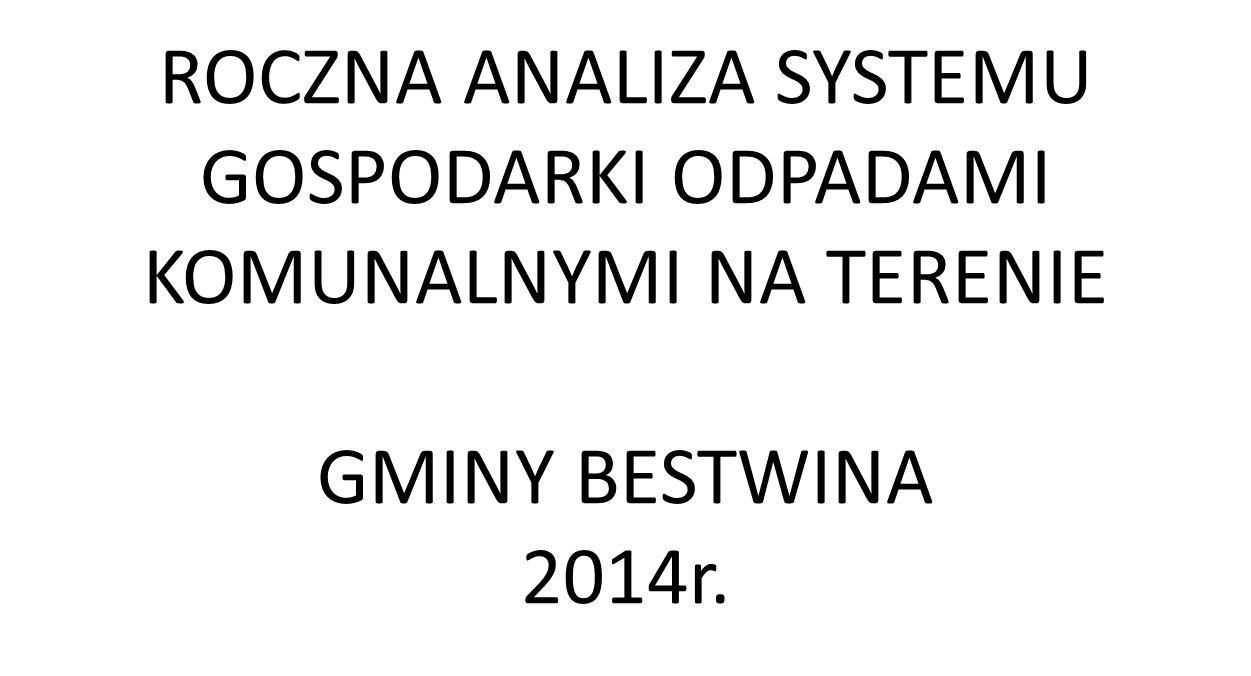 Cel i podstawa prawna sporządzenia analizy.

Analiza została przygotowana w celu weryfikacji możliwości technicznych i organizacyjnych gminy Bestwina w zakresie gospodarowania odpadami komunalnymi.

Obowiązek przeprowadzenia analizy nakłada art. 3 ust. 2 pkt 10 ustawy z dnia 13 września 1996r. o utrzymaniu czystościi porządku w gminach (t. j. Dz. U. z 2013 r. poz. 1399 ze zm.) .
2. Analiza możliwości przetwarzania
zmieszanych odpadów komunalnych, odpadów zielonych oraz pozostałości z sortowania odpadów komunalnych przeznaczonych do składowania.
Zgodnie z art. 9e ust. 2 ustawy o utrzymaniu czystości i porządku w gminach podmiot odbierający odpady komunalne od właścicieli nieruchomości jest obowiązany do przekazywania zmieszanych odpadów komunalnych, odpadów zielonych oraz pozostałości z sortowania odpadów komunalnych przeznaczonych do składowania do regionalnej instalacji do przetwarzania odpadów komunalnych. Uchwałą Sejmiku Województwa Śląskiego nr IV/25/2/2012 z dnia 24 sierpnia 2012r. w sprawie wykonania„Planu gospodarki odpadami dla Województwa Śląskiego 2014”, Gmina Bestwina wchodzi w skład regionu IV gospodarki odpadami na terenie województwa Śląskiego. 
Odebrane od właścicieli nieruchomości z terenu gminy Bestwina zmieszane odpady komunalne, odpady zielone w 2014r. transportowane były do Zakładu Gospodarki Odpadami w Bielsku-Białej, ul. Krakowska 315d posiadającej status regionalnej instalacji przetwarzania odpadów komunalnych. 
W tym okresie żaden przedsiębiorca nie informował o braku mocy przerobowej  instalacji.
14 października 2014r. 

Zostało podpisane porozumienie międzygminne

Prezydenta Miasta Bielska-Białej; Wójta Gminy Bestwina

w sprawie wspólnego uregulowania gospodarki odpadami komunalnymi na terenie swoich gmin w zakresie wypełnienia obowiązku zapewnienia budowy, utrzymania i eksploatacji regionalnej instalacji do przetwarzania odpadów komunalnych, której realizacja jest współfinansowana ze środków unijnych w ramach przedsięwzięcia pn.
„Budowa kompleksowego systemu gospodarki odpadami
 dla miasta Bielska-Białej i gmin powiatu bielskiego”
3. Potrzeby inwestycyjne związane z gospodarowaniem odpadami komunalnymi.
W związku z ustawą o zmianie ustawy o utrzymaniu czystości i porządku w gminach oraz niektórych innych ustaw Dz. U. 2015r poz. 87, konieczne stało się dostosowanie punktu selektywnej zbiórki odpadów komunalnych do istniejących przepisów.
4. Koszty poniesione w związku z odbieraniem, odzyskiem, recyklingiem i unieszkodliwianiem odpadów komunalnych.
- 751 098,25 zł.
5. Liczba mieszkańców.
31 styczeń 2014r.         10 459.
28 luty 2014r.                10 472.   
31 marzec 2014r.         10 482.
30 kwiecień 2014r.       10 510.
31 maj 2014r.                10 516.
30 czerwiec 2014r.       10 511.
1 lipiec 2014r.               10 537.
31 sierpień 2014r.         10 540.
30 wrzesień 2014r.        10 549.
31 październik 2014r.   10 533.
30 listopad 2014r.         10 553.
31 grudnia 2014r.          10 561.
Przedstawiona ilość mieszkańców nieruchomości zamieszkałych wynika ze złożonych deklaracji oraz wydanych decyzji     o wysokości opłaty za gospodarowanie odpadami komunalnymi.
6. liczbę właścicieli nieruchomości, którzy nie zawarli umowy, o której mowa w art. 6 ust. 1, w imieniu których gmina powinna podjąć działania, o których mowa w art. 6 ust. 6-12. 

W 2014r.  1 właściciel nieruchomości nie zawarł umowy w stosunku do którego gmina podjęła działania o których mowa w art. 6 ust. 6-12.
7. Ilość odpadów komunalnych wytwarzanych na terenie gminy.
         Przedstawione ilości wytworzonych odpadów komunalnych wynikają:
ze sprawozdań kwartalnych podmiotów odbierających odpady komunalne od właścicieli nieruchomości (zamieszkałych i niezamieszkałych), 
odpadów zebranych w punkcie selektywnej zbiórki odpadów komunalnych (PSZOK),
odpadów  zebranych przez placówki oświatowe podczas organizowanych akcji.

Ponadto na terenie gminy 1682 nieruchomości wyposażone są kompostowniki, o łącznej objętości 5903 m3.
8. Ilość zmieszanych odpadów komunalnych, odpadów zielonych odbieranych z terenu gminy oraz powstających z przetwarzania odpadów komunalnych pozostałości z sortowania i pozostałości z mechaniczno-biologicznego przetwarzania odpadów komunalnych przeznaczonych do składowania.
Brak jest  informacji o ilości pozostałości z mechaniczno- biologicznego przetwarzania odpadów komunalnych przeznaczonych do składowania.